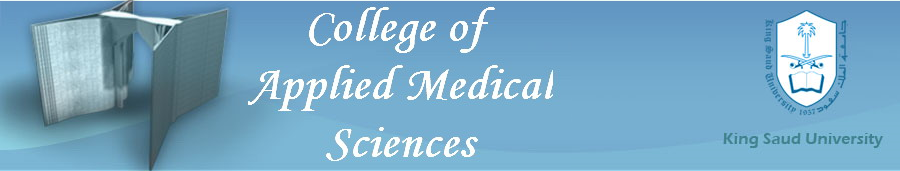 Graduation Project
 BMT 468
Separation of Heart and Respiration signals using MATLAB
Dr. Ali Saad :  Under supervision of
Content
1. Introduction
2. Methodology 
3. Results 
4. Conclusion
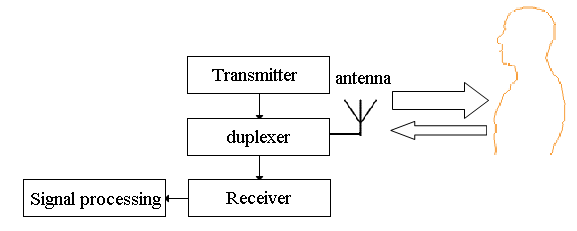 :Radar Introduction                      Definition
:Principle of the system Radar motion sensing systems
Electromagnetic Waves:
Definition                          





Microwaves:                     
                    Definition
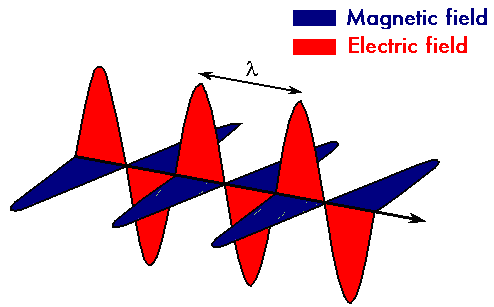 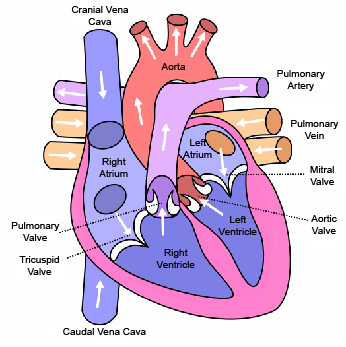 :Cardiac system Physiology and measurement
Respiratory system
     Physiology and measurement
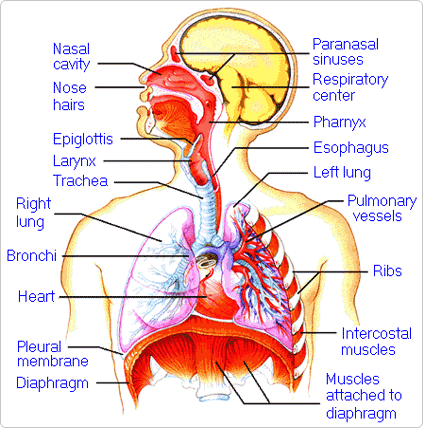 Separation of heart beat and breathing
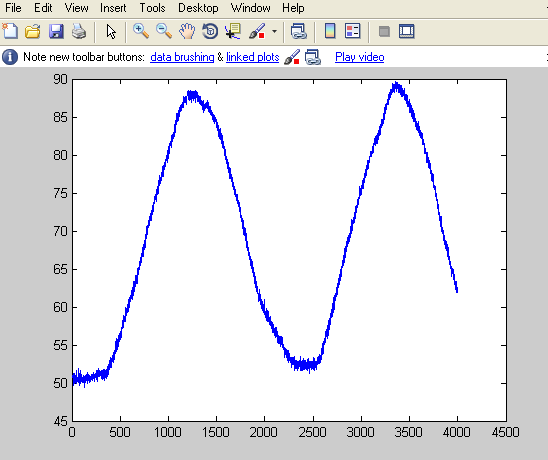 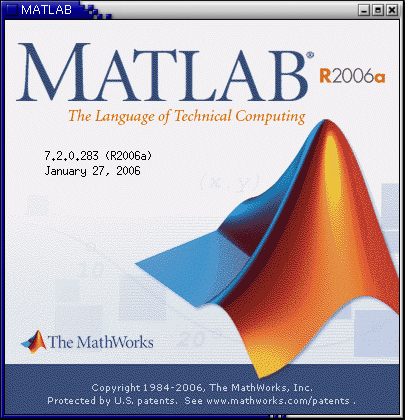 Methodology:
?  Why we using MATLAB 1-

MATLAB  provide DSP algorithm designers, system architects, and embedded hardware and software engineers with a comprehensive set of tools that address the challenges of shortened design cycles for systems with increasing complexity. With MATLAB , you can:

Develop digital signal processing (DSP) algorithms
Model and simulate systems
Verify and validate your hardware and software implementations
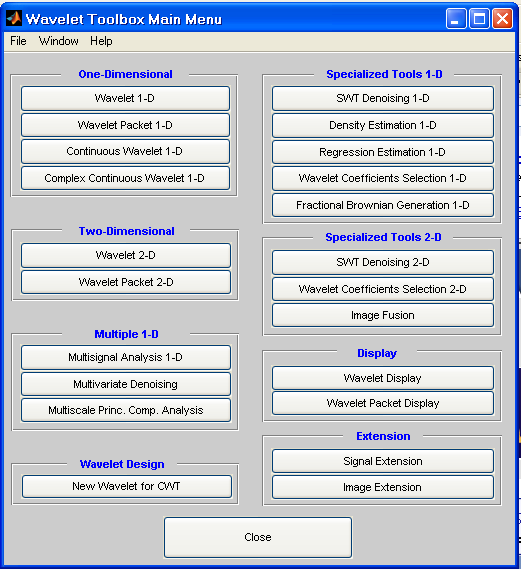 2-Filters theory
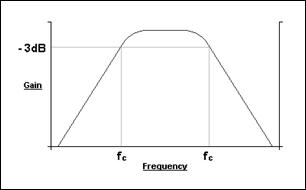 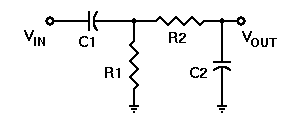 Band-pass filter



High-pass filter



Low-pass filter
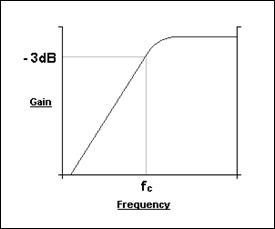 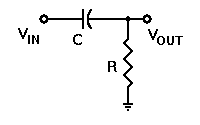 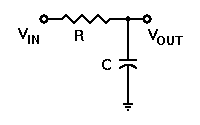 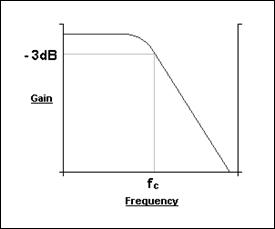 Description
Description
Wavelets methods for separation
Daubechies wavelets
Biorthogonal wavelet
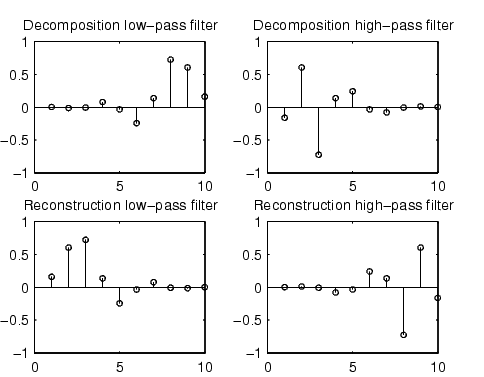 Wavelets decomposition theory

Description
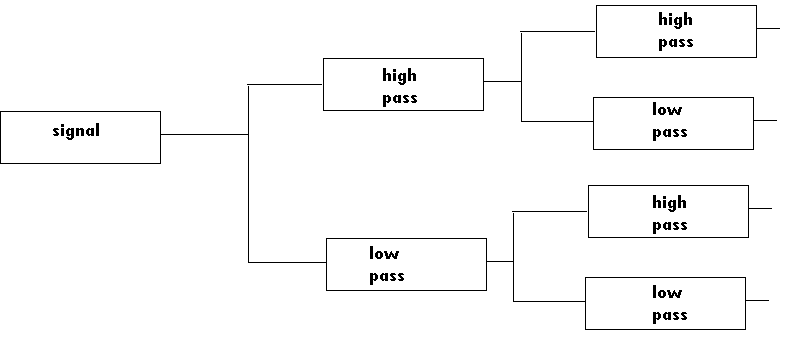 Results
1- Heart signal without respiration
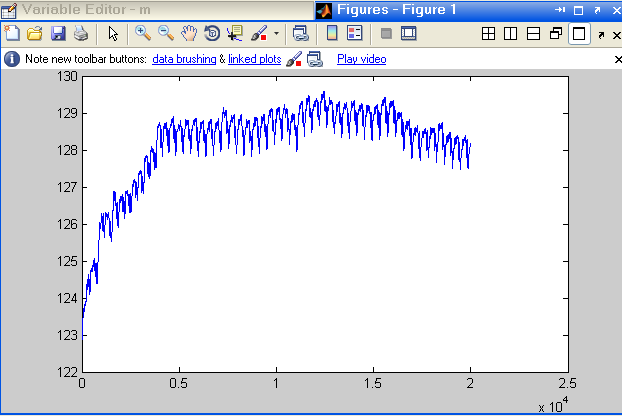 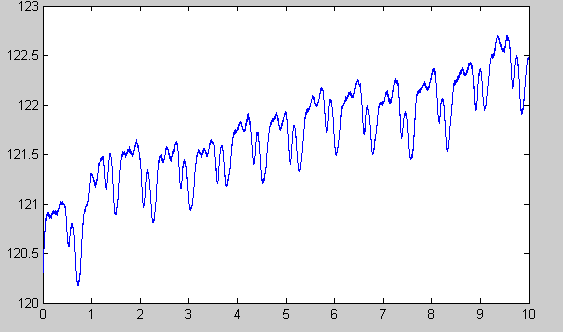 Signal cutting up to 10 seconds
Applies data into low pass filter to make it look like Sine wave to determine number of peaks in 10 second which will be the heart rate in 10 second after that we can calculate heart rate in one minute.
Steps
load c:\p3dbc.prn
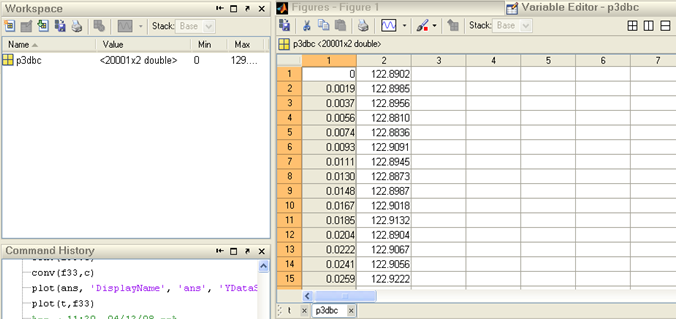 Then we delete the first column which is the time
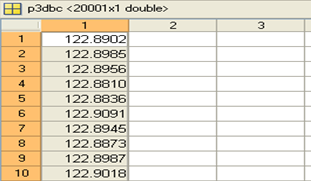 Save it in text file.
Name it  .
Open it as workspace.
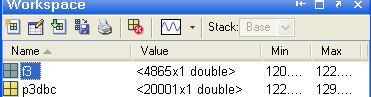 t=0:10/4864:10
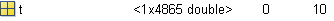 s=t'
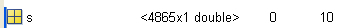 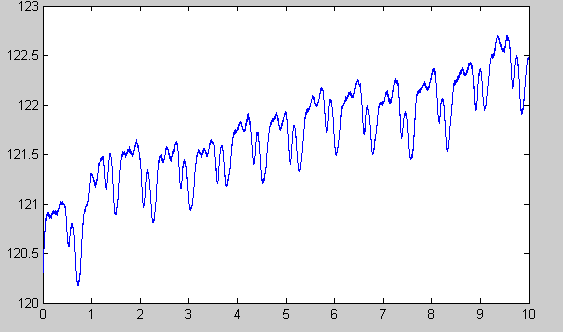 Plot(s,f3)
Applied this wave to low and high bass filter to count number of pulses per minute by:
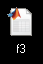 1-Save f3 as .mat file
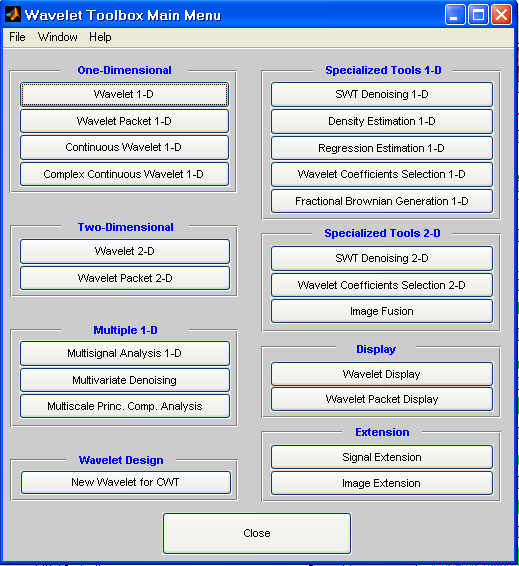 2-Opining wave menu in Matlab
3-Choosing wavelet 1-D
4-Load the signal 
5-Choosing db with 10 levels
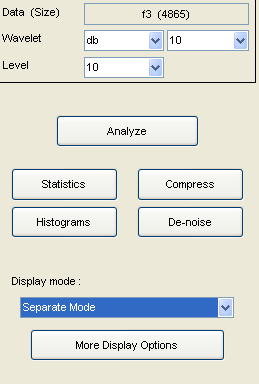 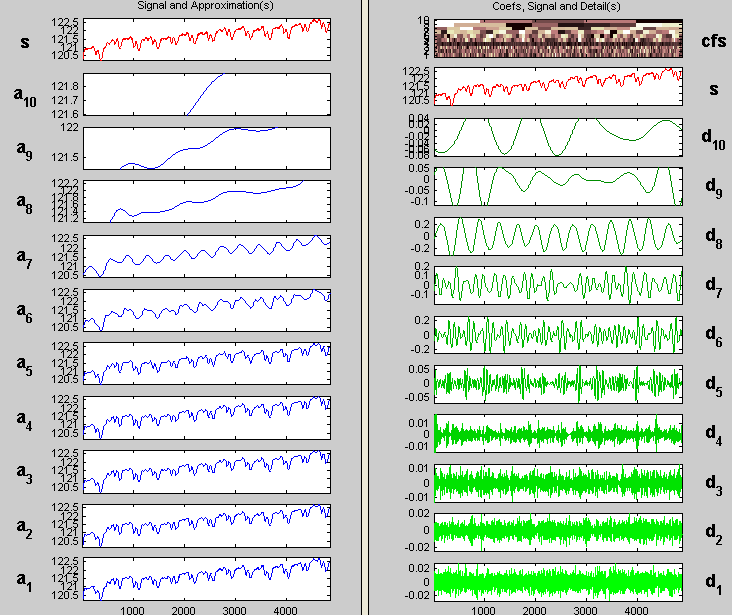 Counting number of peaks in d8
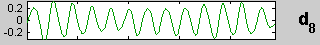 Number of peaks in d8 =heart pulse rate in 10 second=13pulses
Number of pulses in one minute = 13*60/10=78 BPM
2- Heart and respiration signal
Using  db wavelet to separate the two signals
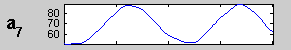 Respiration signal 
No. of peaks = 2 in 10 second
In one minute = 60*2/10=12bpm (respiratory rate)
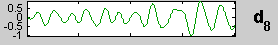 Heart signal
No. of peaks = 11 in 10 second
In one minute = 60*11/10=66bpm (heart rate)
Conclusion
This project provided us a good experience in signal processing on real biomedical signals. We also gain some experience in using Matlab signal processing package for this purpose. It also, introduces wavelets decomposition and wavelets techniques for signal processing issues.
After many research in the Internet, we have a good and clear background on the operations that we can do on signals. We also hope that in the future, we will be among those people who trait such scientific issues.
Thank you
THE END